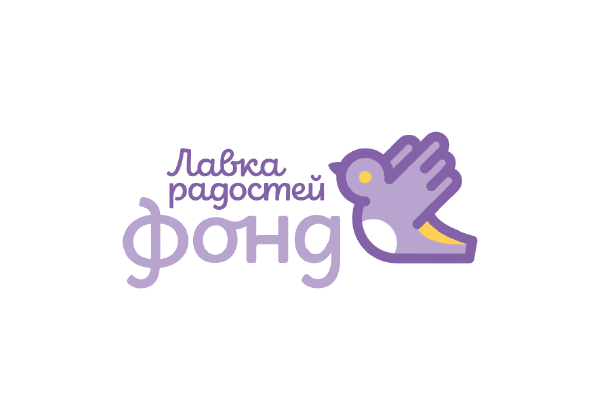 О фонде
Фонд поддержки социальных программ и инициатив «Лавка Радостей» учрежден в 2018 году для ресурсной помощи людям, оказавшимся в трудной жизненной ситуации.
Наш фонд вырос из проекта Лавка радостей (благотворительный магазин), который придумала и запустила в 2012 году нынешний директор фонда Катя Бермант.
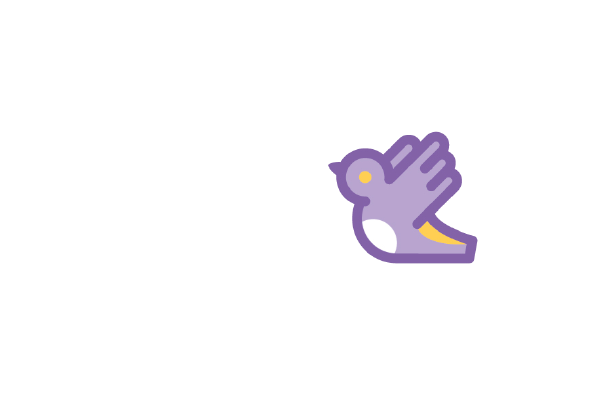 Миссия фонда
Наша миссия – помощь людям, оказавшимся в трудной жизненной ситуации. Тысячи людей по всей России нуждаются в небольшой поддержке. У кого-то нет приличной одежды, кто-то не может купить окна в дом, пострадавший от пожара. А кто-то живет в доме престарелых о мечтает о самом обычном уютном пледе. Иными словами, программы нашего фонда направлены на ресурсную поддержку людей, оказавшихся в трудной жизненной ситуации.
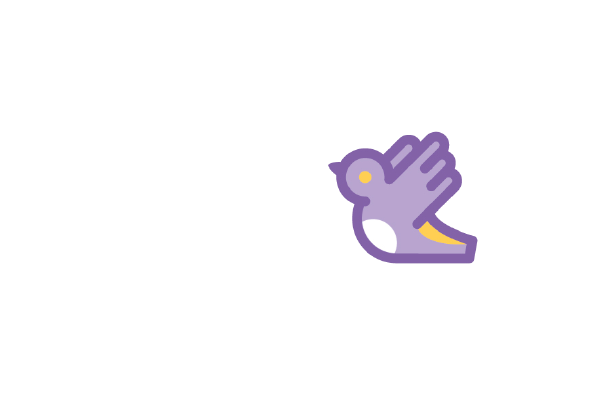 Программы фонда
Благотворительный магазинЛавка радостей
Эта программа, которая помогает нуждающимся с помощью вещей. 

Любой желающий может принести в Лавку радостей или в наш специальных бокс (ДоброЯщик) вещи, которые ему уже не нужны: одежду, обувь, технику, предметы быта и многое другое. 

Все эти вещи сортируются и распределяются ПО ТРЕМ НАПРАВЛЕНИЯМ:
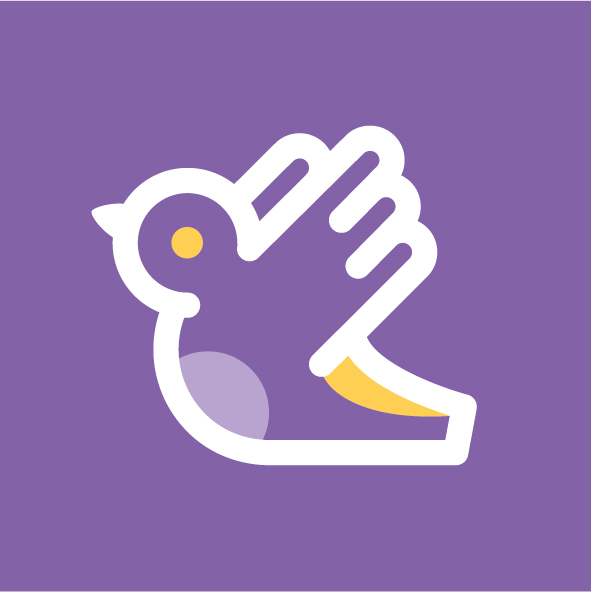 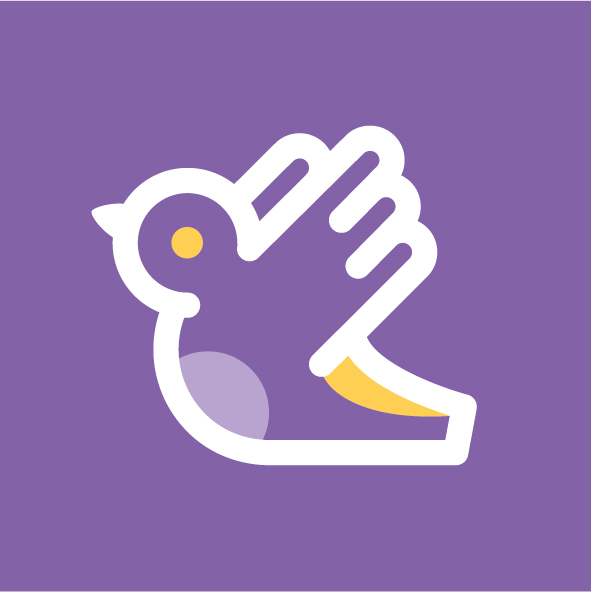 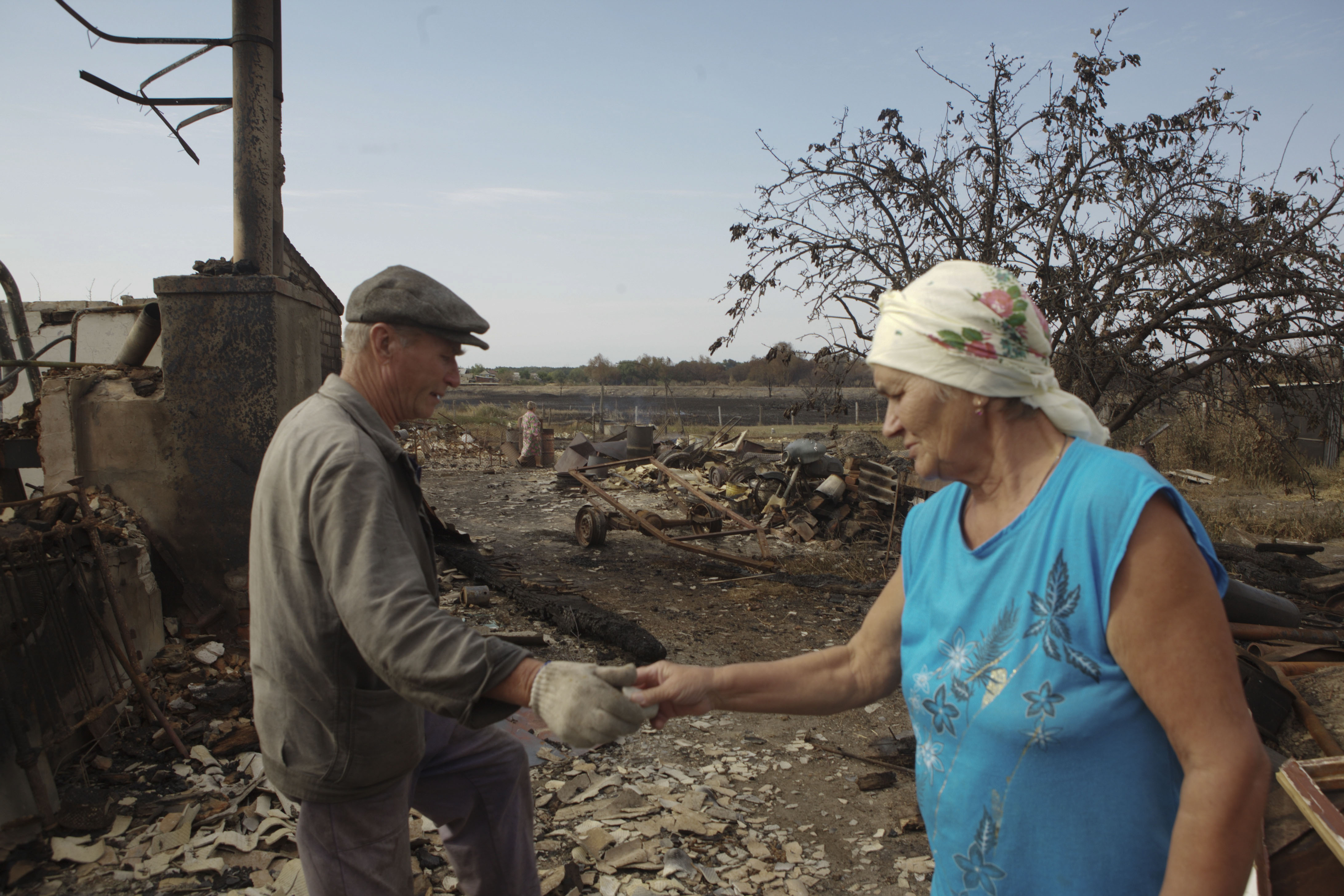 Пожертвования, собранные в Лавке радостей направляются на восстановление и отделку домов людей, которые потеряли все во время пожара.
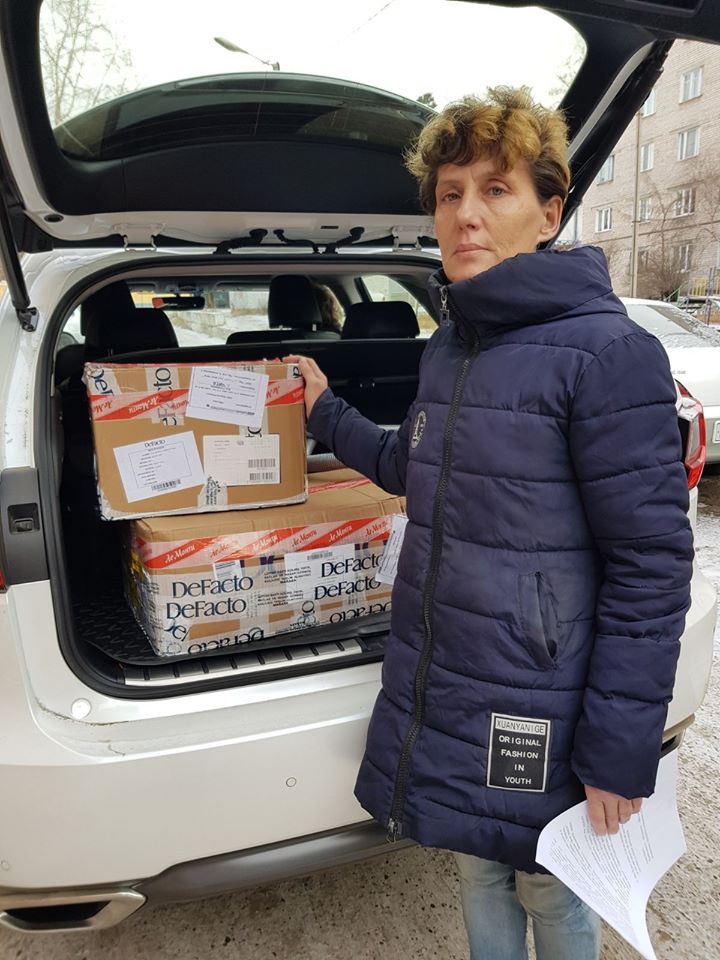 Помимо этого, в рамках системы грантов, на эти пожертвования мы поддерживаем проекты различных российских НКО
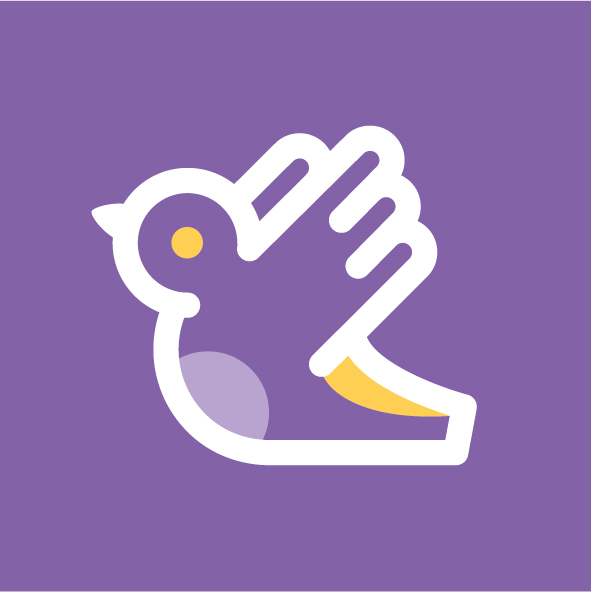 Уютка. Благотворительное рукоделие
Уютка осуществляет помощь нуждающимся через умения и хобби. 
Наши мастерицы проводят мастер-классы, в ходе которых люди, в том числе пожилые и инвалиды, проходят курс арт-терапии и знакомятся с новыми техниками рукоделия. 
Качественные вещи, созданные в ходе таких мастер-классов, а также изделия ручной работы от наших мастериц и волонтеров отправляются нуждающимся в дома престарелых, социальные учреждения или больницы.
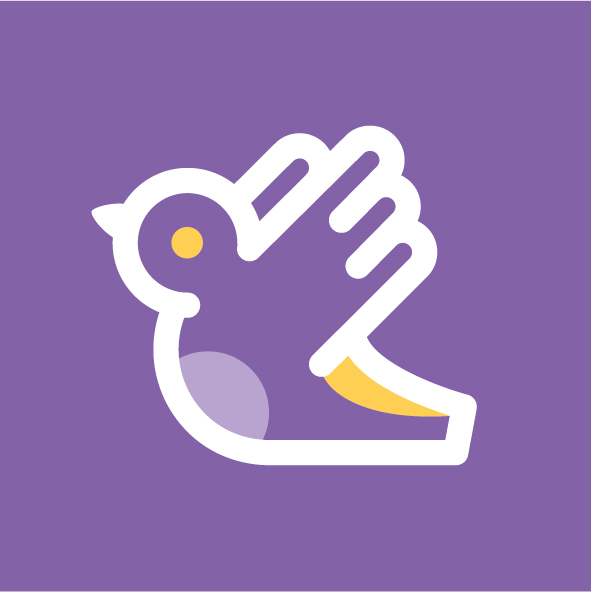 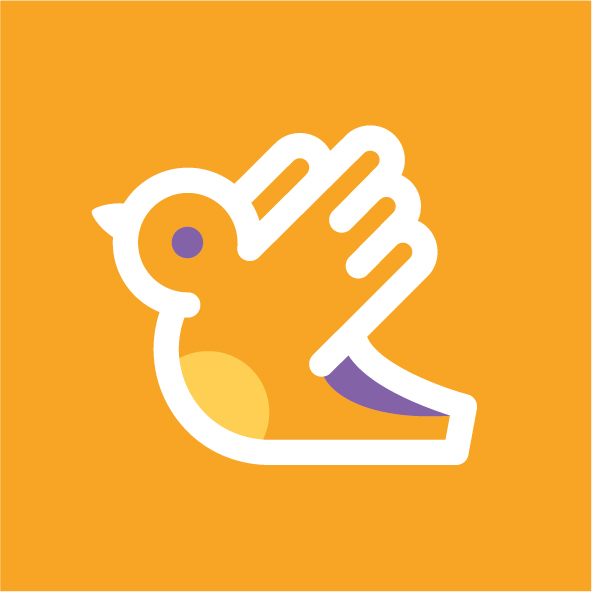 Феникс – помощь людям, пострадавшим от пожара и иных стихийных бедствий
Программа Феникс направлена на помощь людям, пострадавшим от пожара, стихийных бедствий и чрезвычайных ситуаций. Программа отправляет вещевую помощь нуждающимся, помогает восстанавливать дома людям, пострадавшим от пожара. В 2019 году программа провела масштабную акцию помощи людям, пострадавшим от наводнения в Иркутской области. В 2020 году во время пандемии коронавируса программа обеспечивала питанием и средствами индивидуальной защиты врачей.
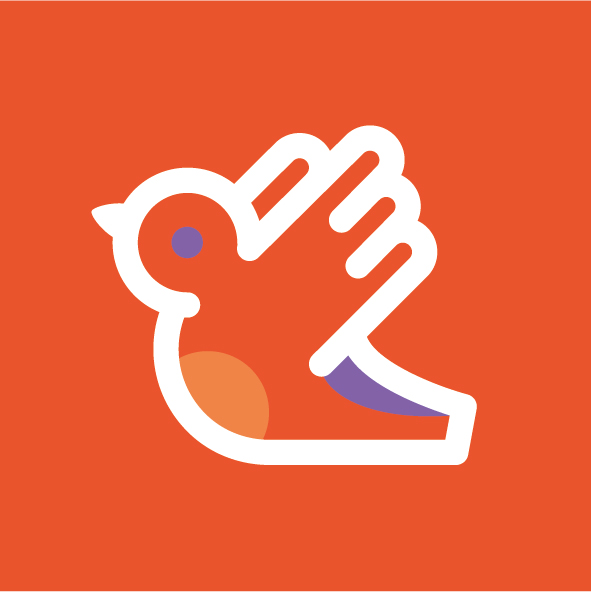 Формы сотрудничества с фондом «Лавка Радостей»
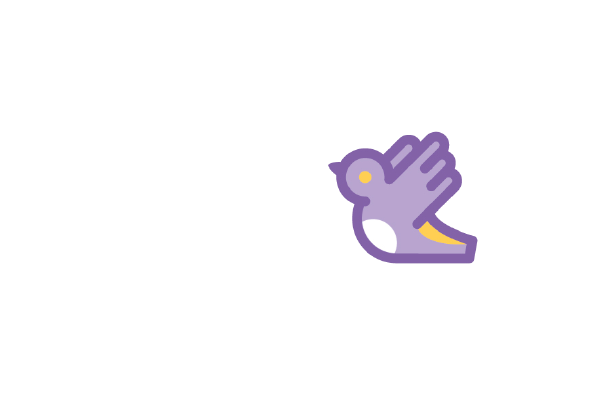 Формы сотрудничества с фондом «Лавка Радостей»
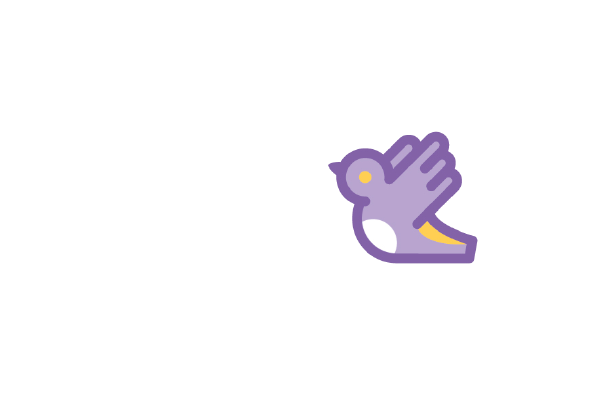 Наши контакты
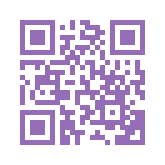 Сайт фонда: lavkafond.ru



Исполнительный директор:Надежда Полякова  email: ceo@lavkafond.ru
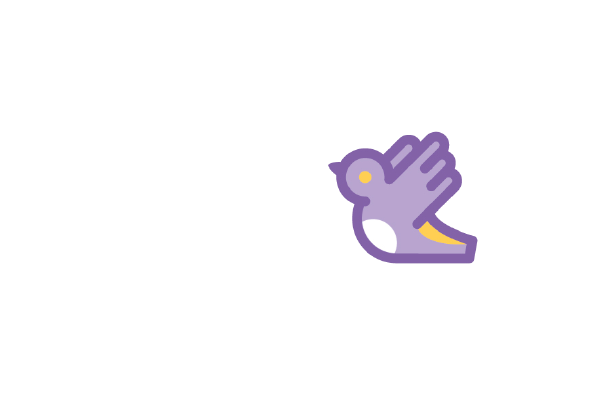 Вместе делать добро легче!